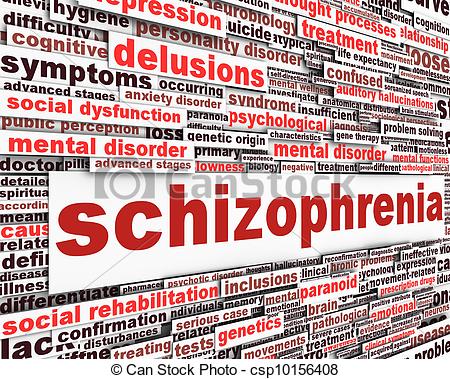 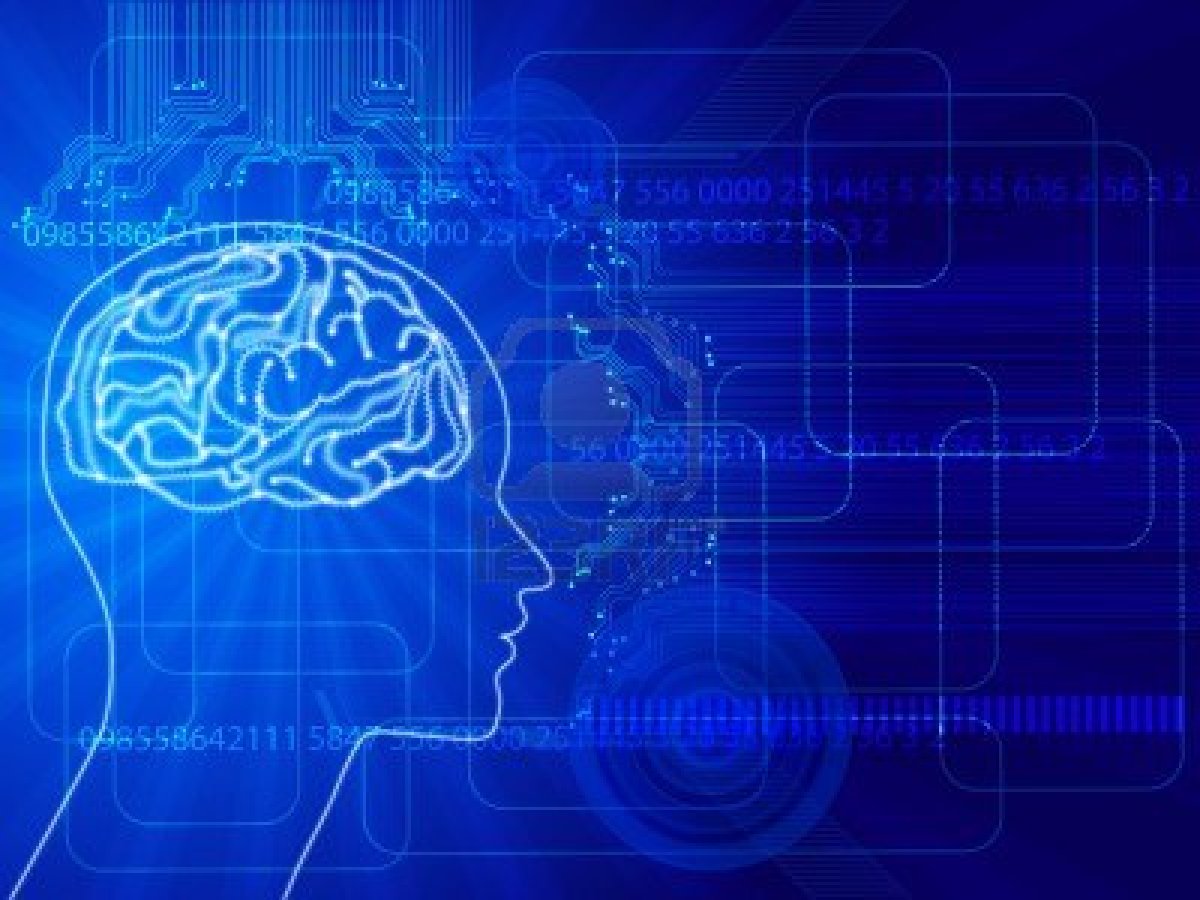 Statistik
-einer von 100 Erwachsenen
-800 000 Menschen                        in Deutschland
-Manner: 20-25               -Frauen: 25-30
-8000 Menschen neu
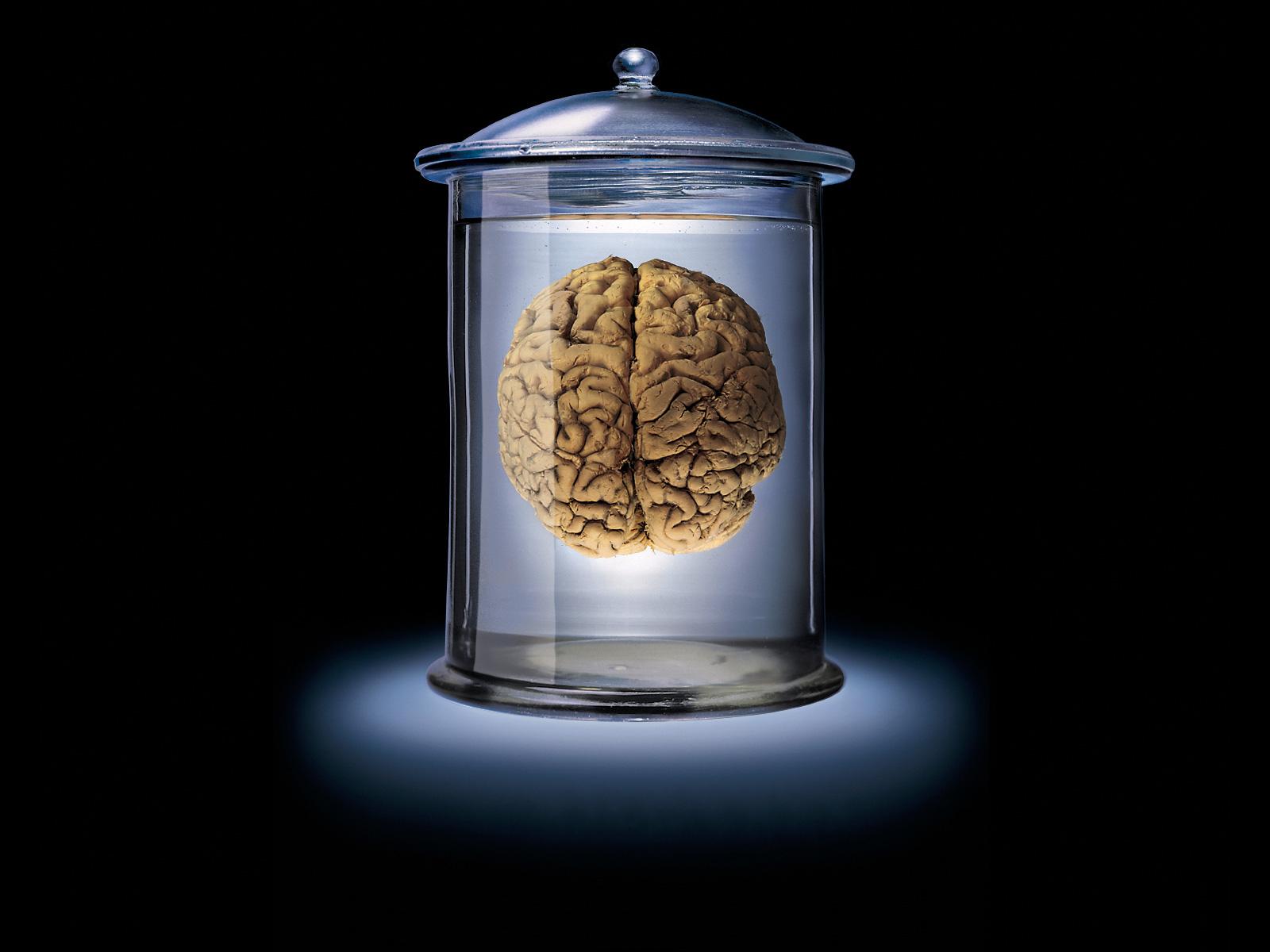 -Genetische Faktoren-Biologische Faktoren-Psychische Faktoren
Ursachen
Risikofaktoren
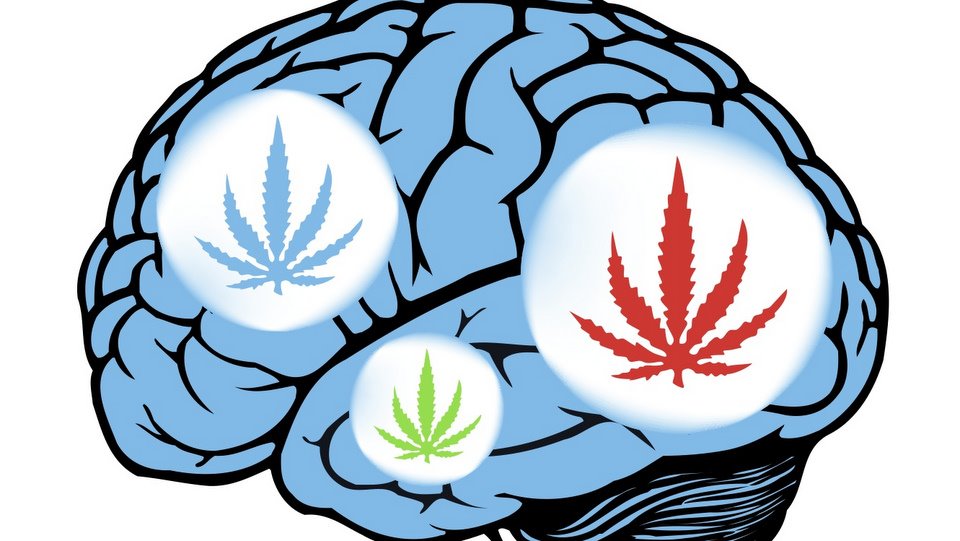 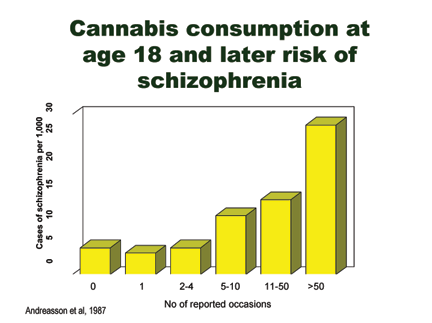 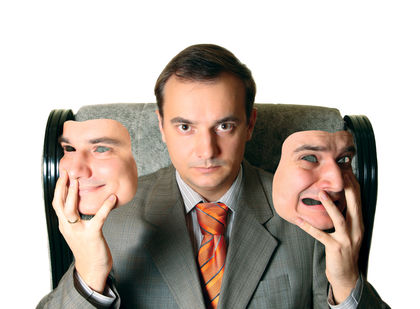 Symptome
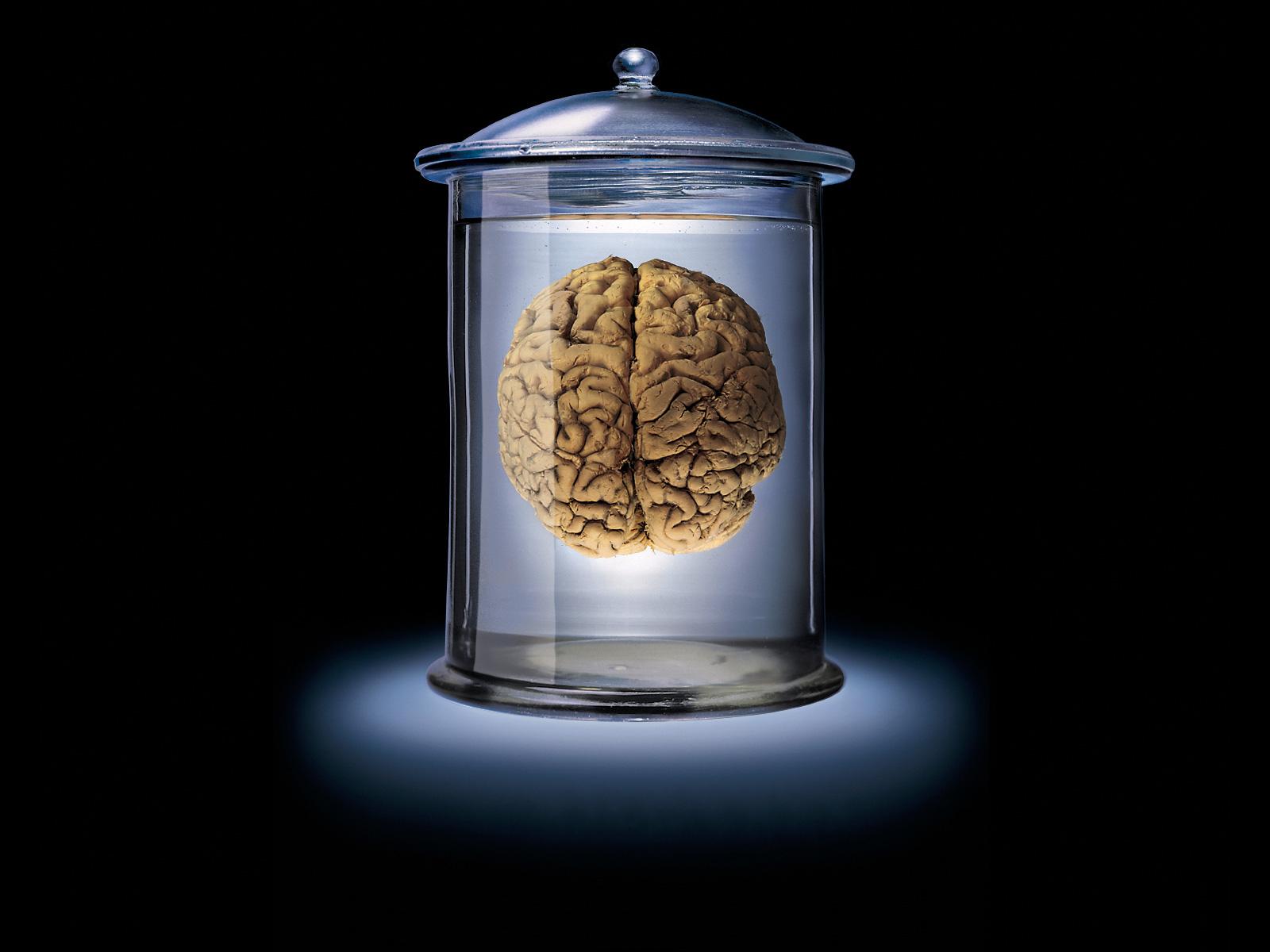 Akute Phase:
Frühe Anzeichen:
Halluzinationen, Hören von Stimmen, die andere nicht hören; unlogisches Denken
Nervosität, Unruhe, Reizbarkeit, Konzentrations-schwäche, Schlafstörungen
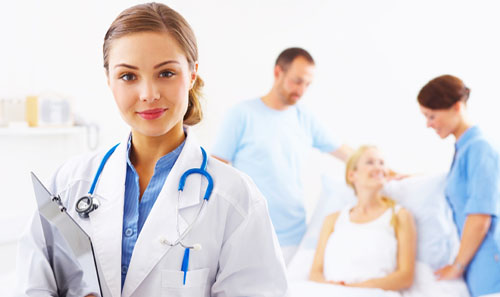 Diagnostik
Gespräche
DrogenscreeningElektroenzephalographie (EEG)Magnetresonanztomographie (MRT)
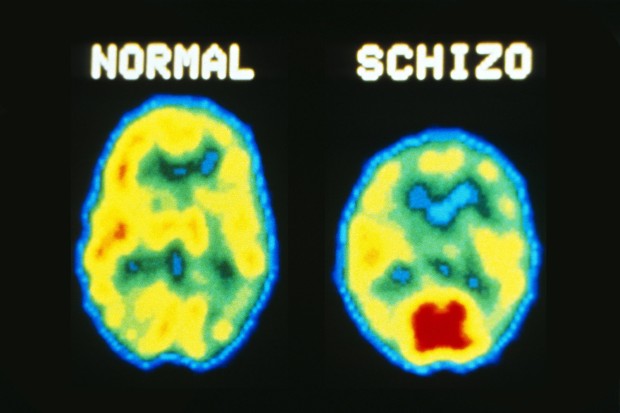 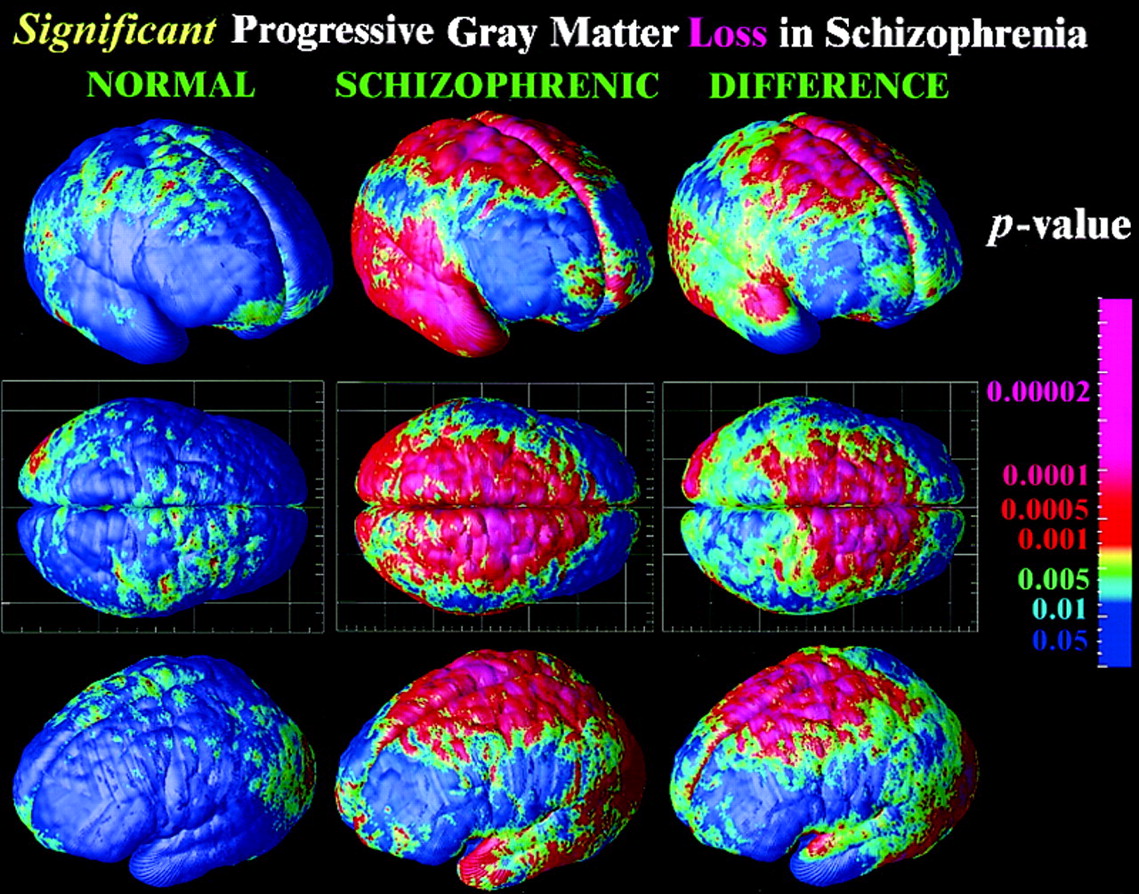 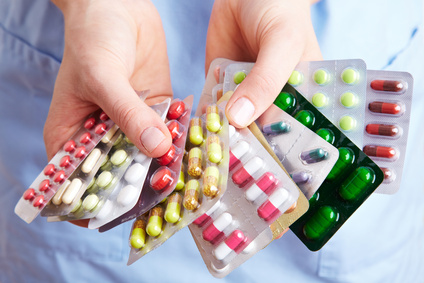 Behandlung
Medikamentöse Behandlung mit Neuroleptika
Psychotherapie
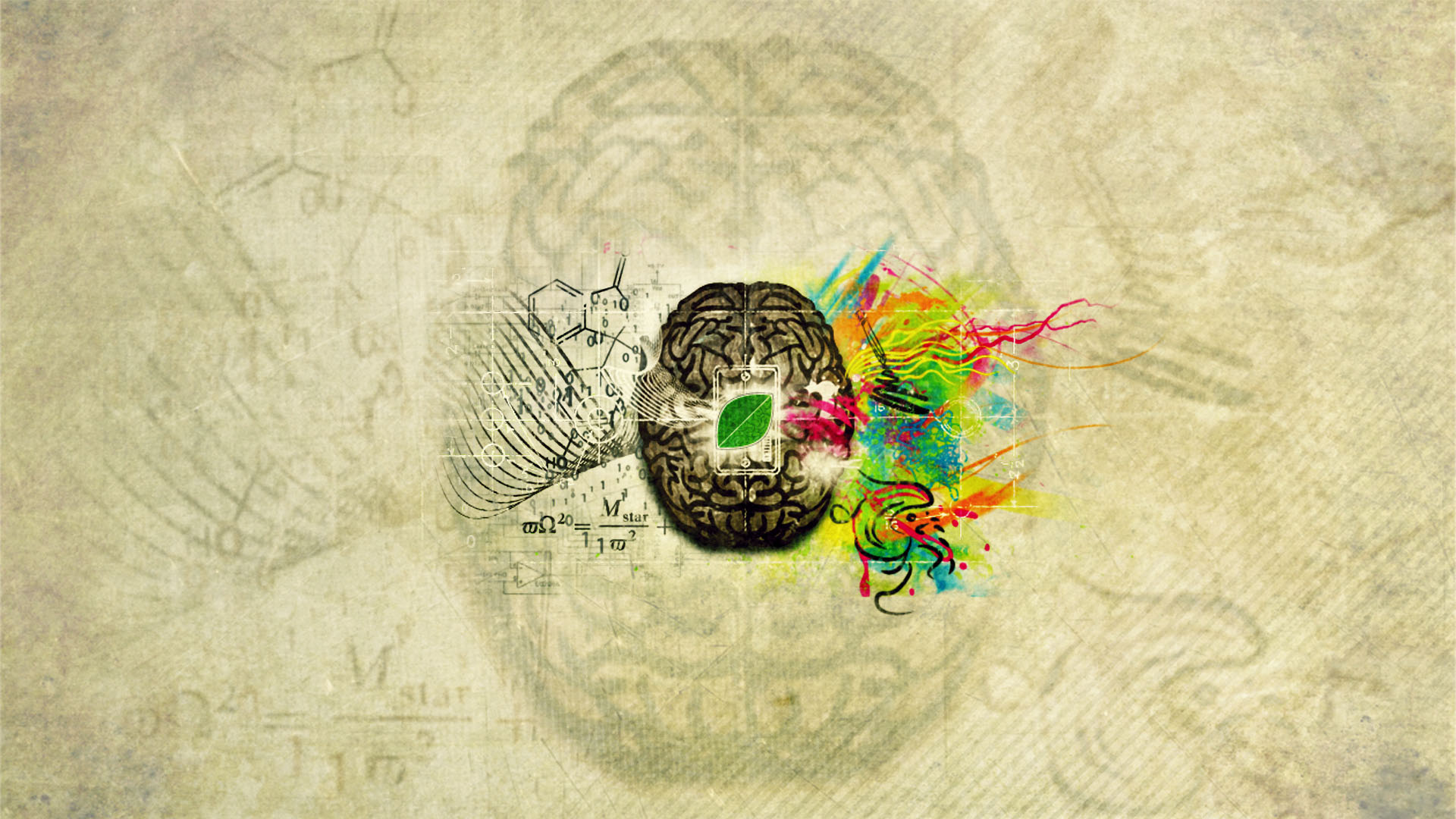 Vielen Dank fur die Aufmerksamkeit!Lilia Ilieva, Medicinstudentin11012257